Урок  развития речипо теме:«ОДЕЖДА»
Учитель начальных классов:
 О. С. Тимошина
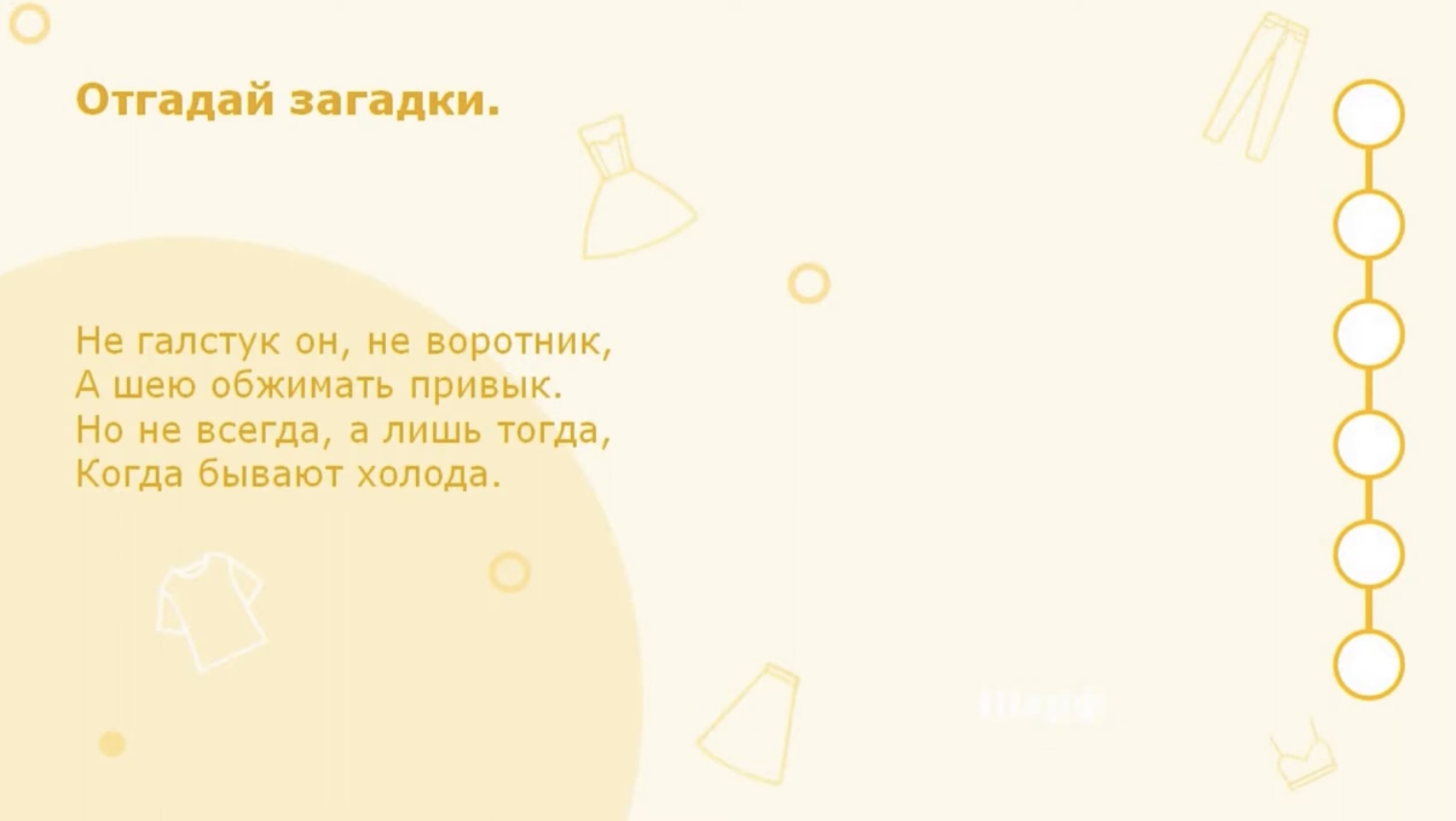 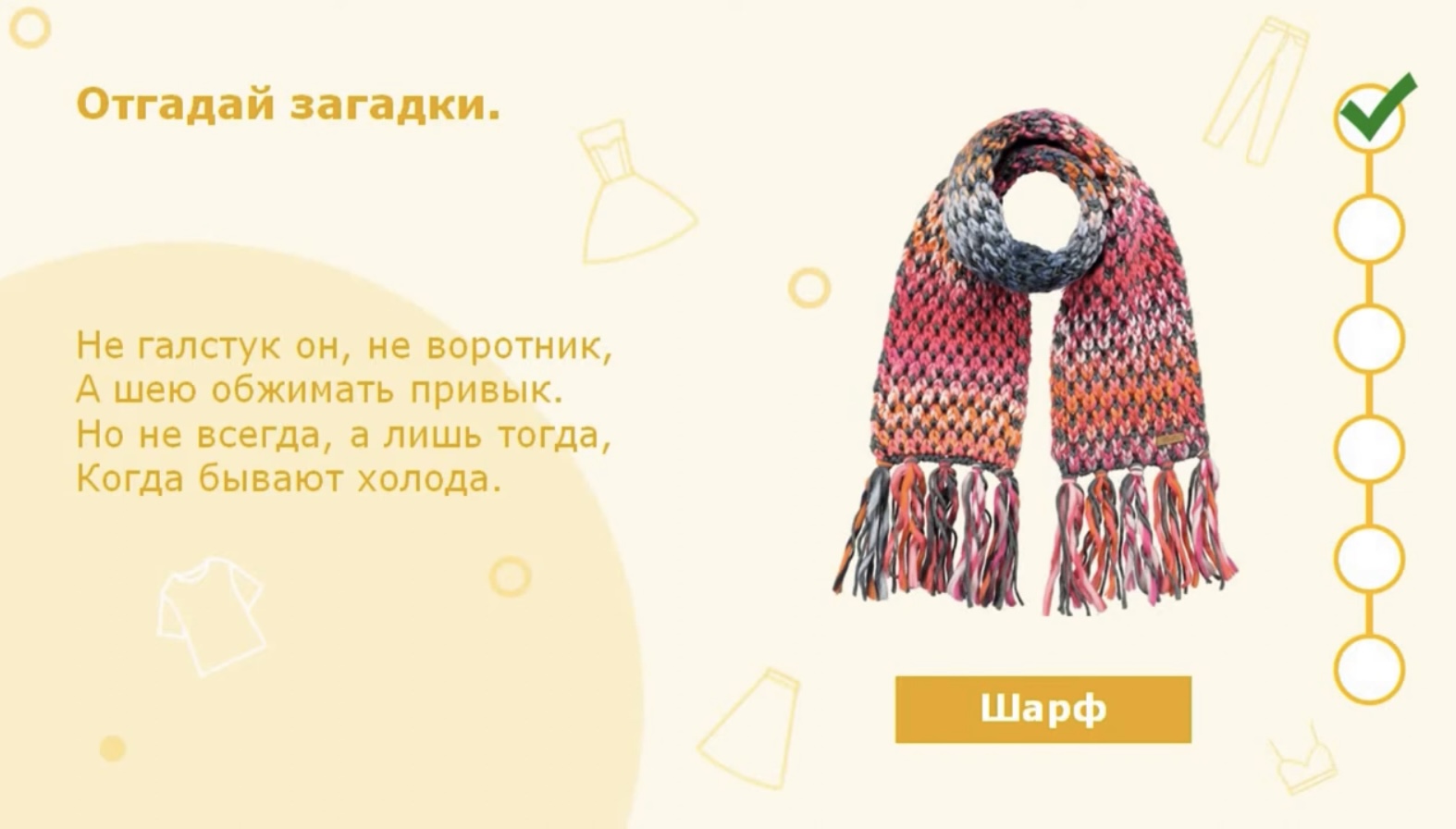 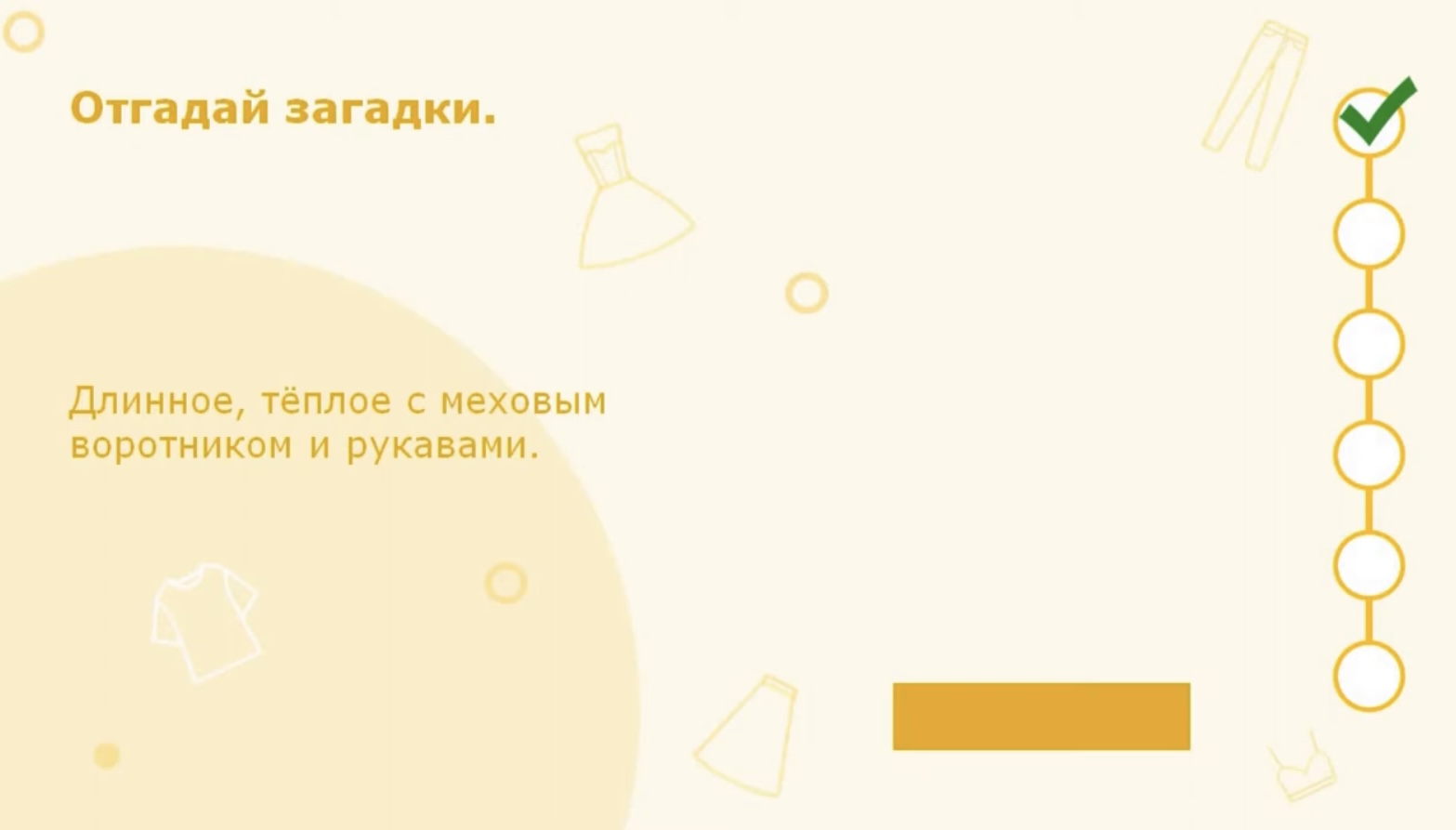 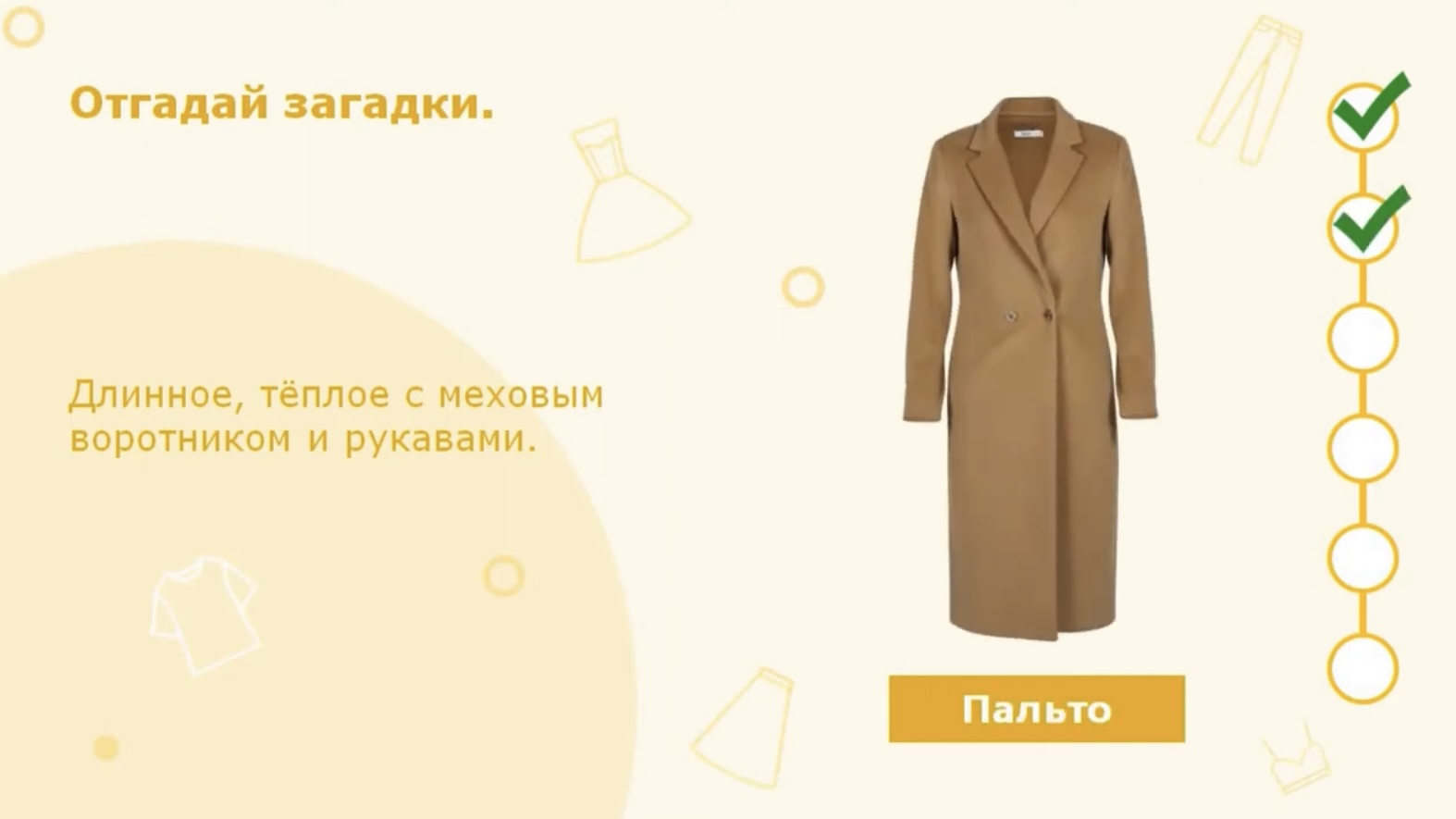 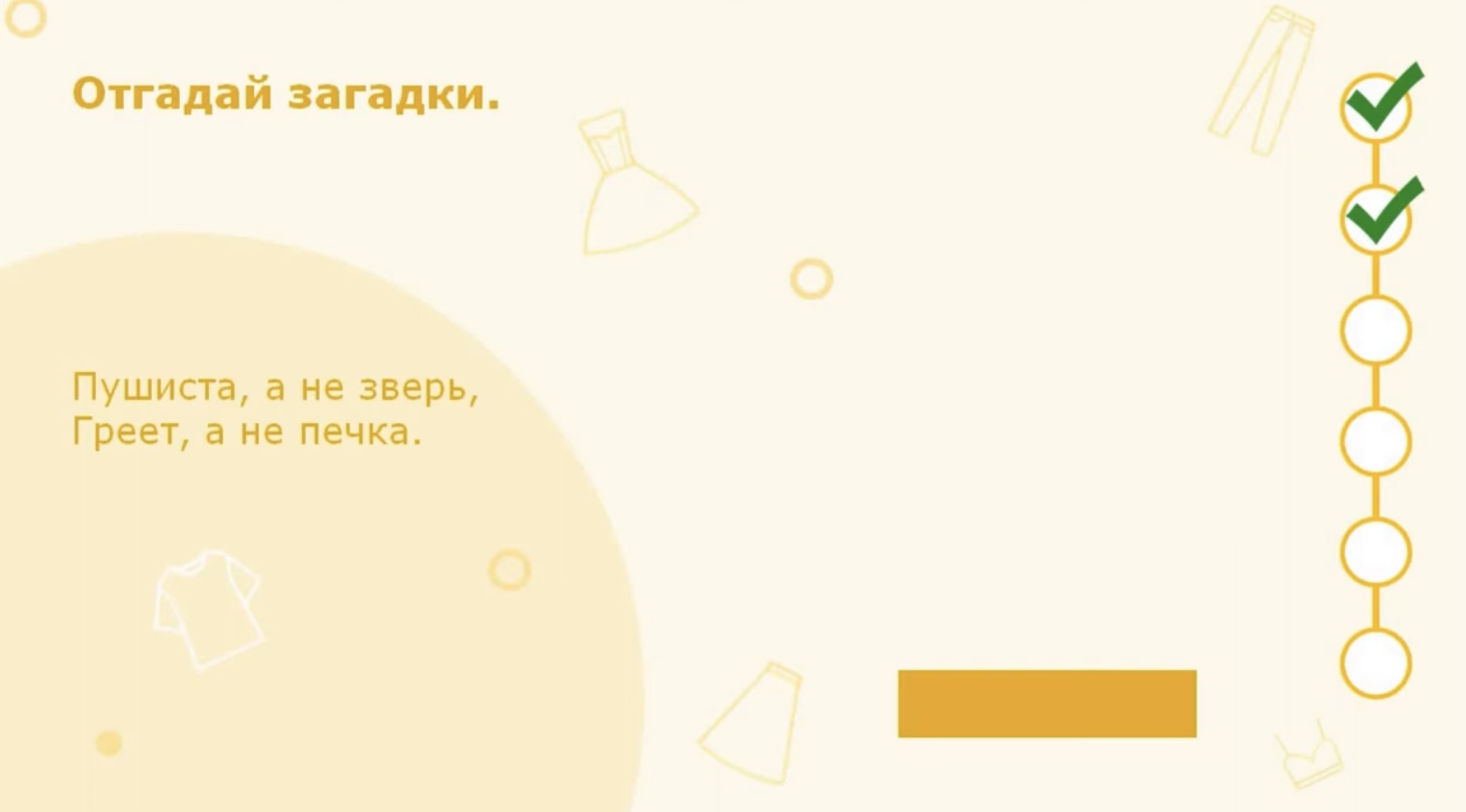 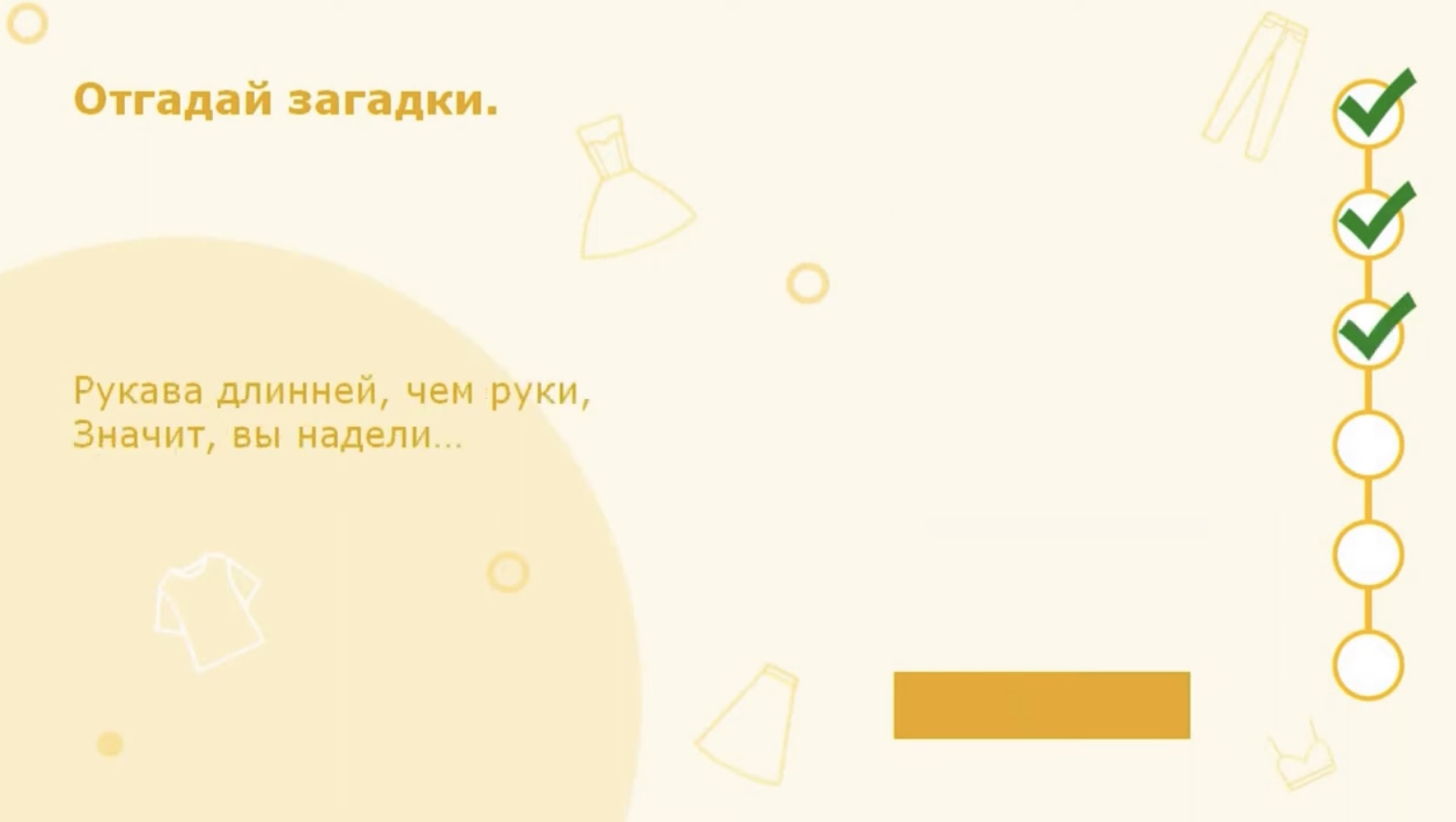 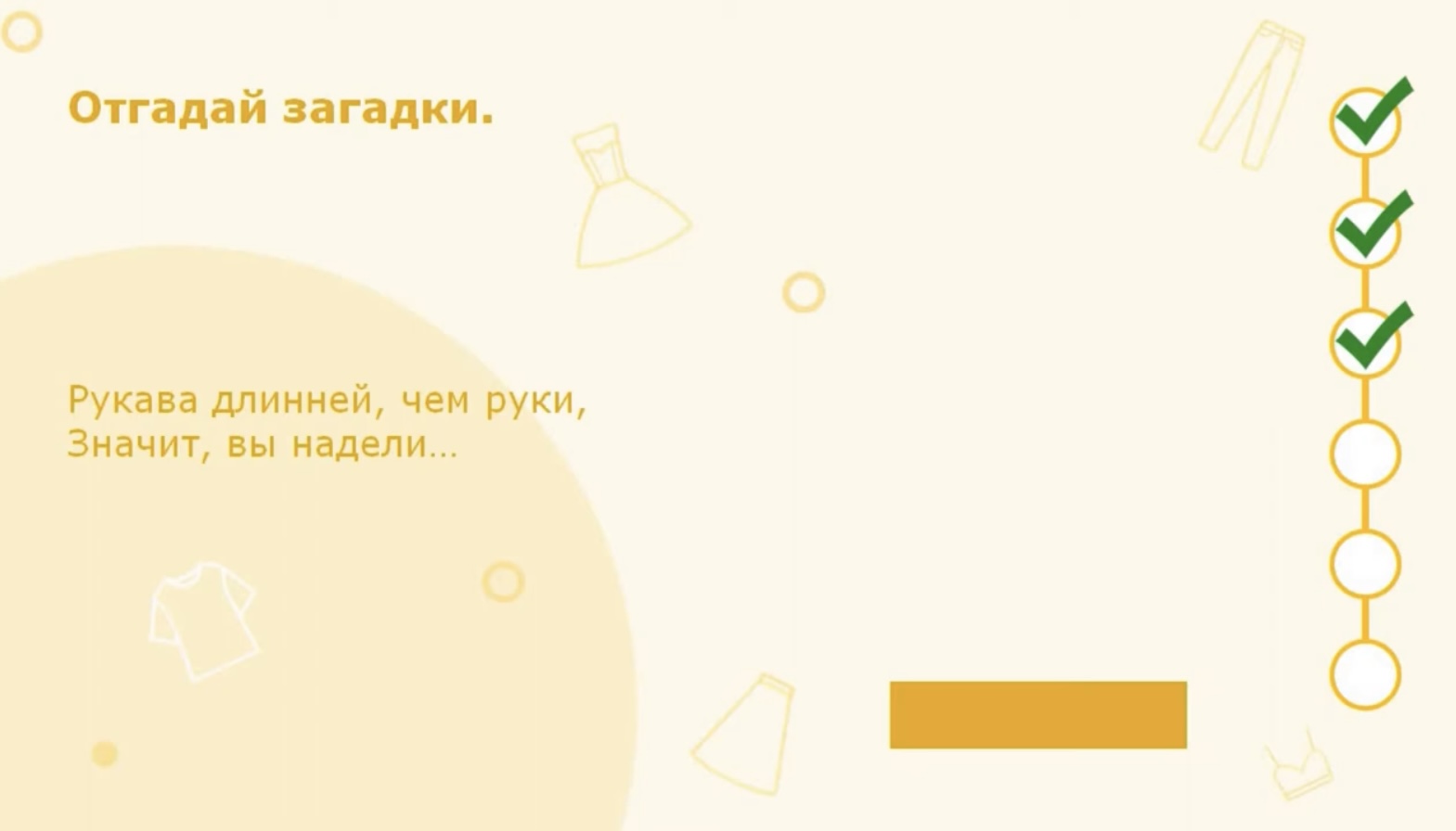 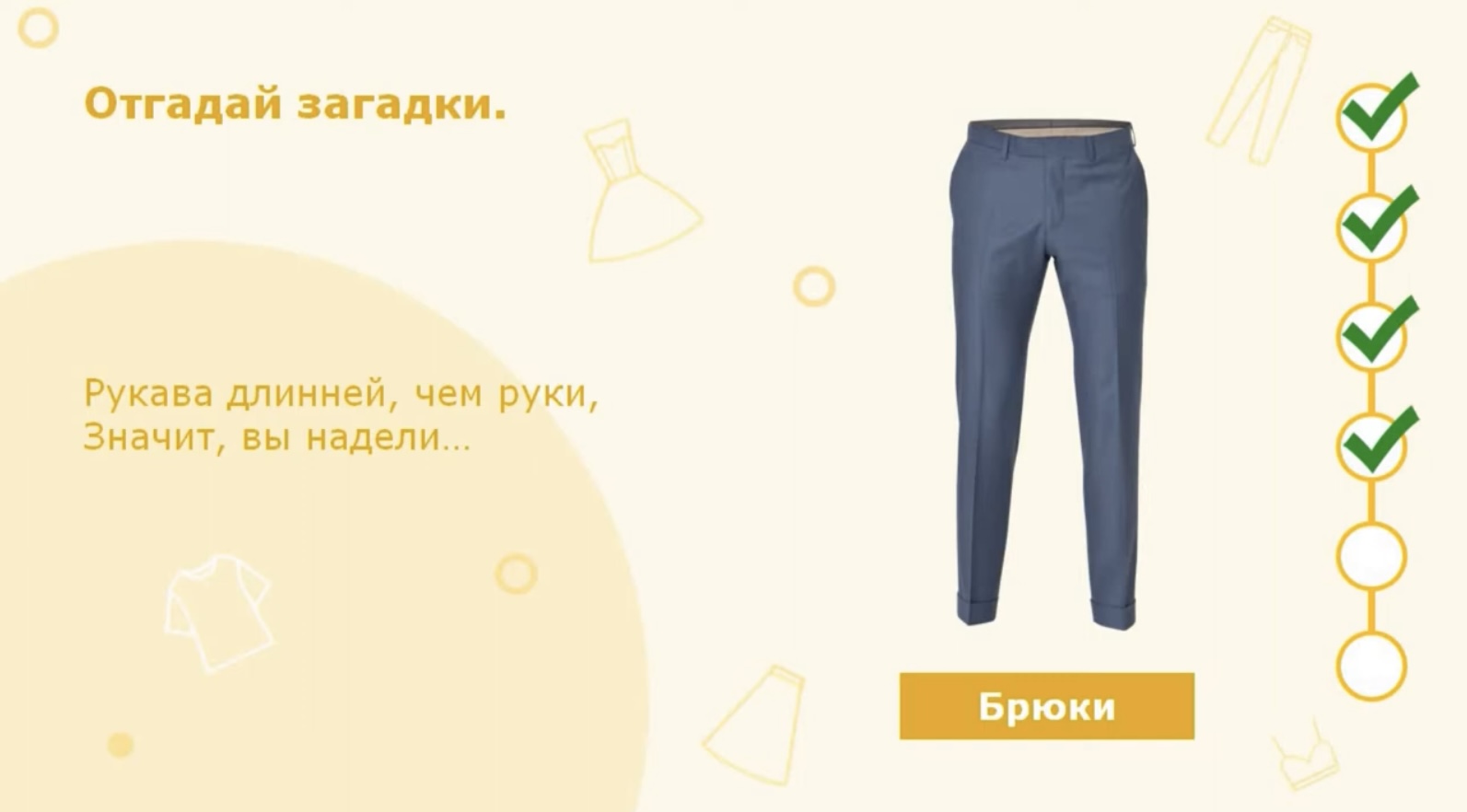 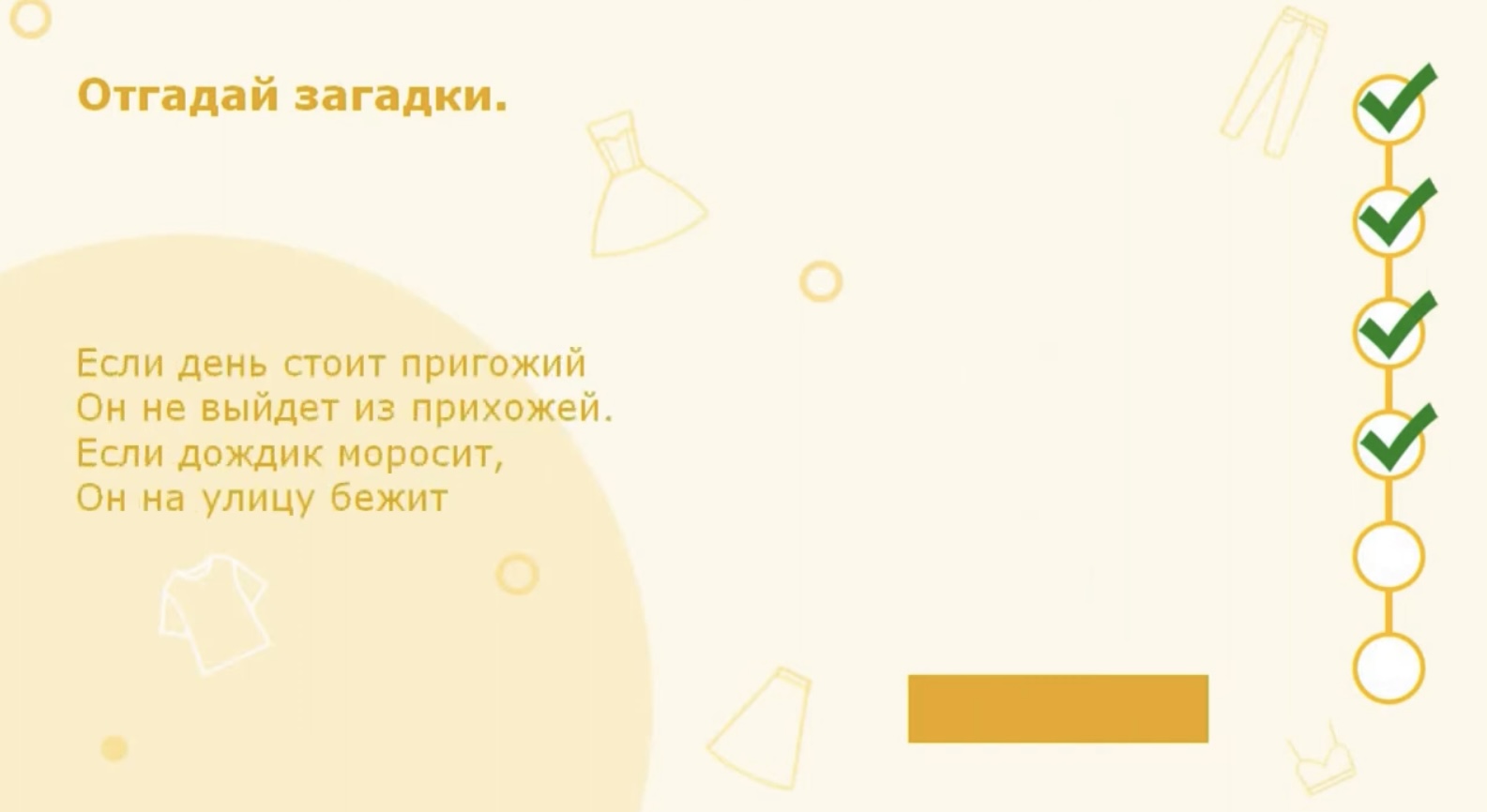 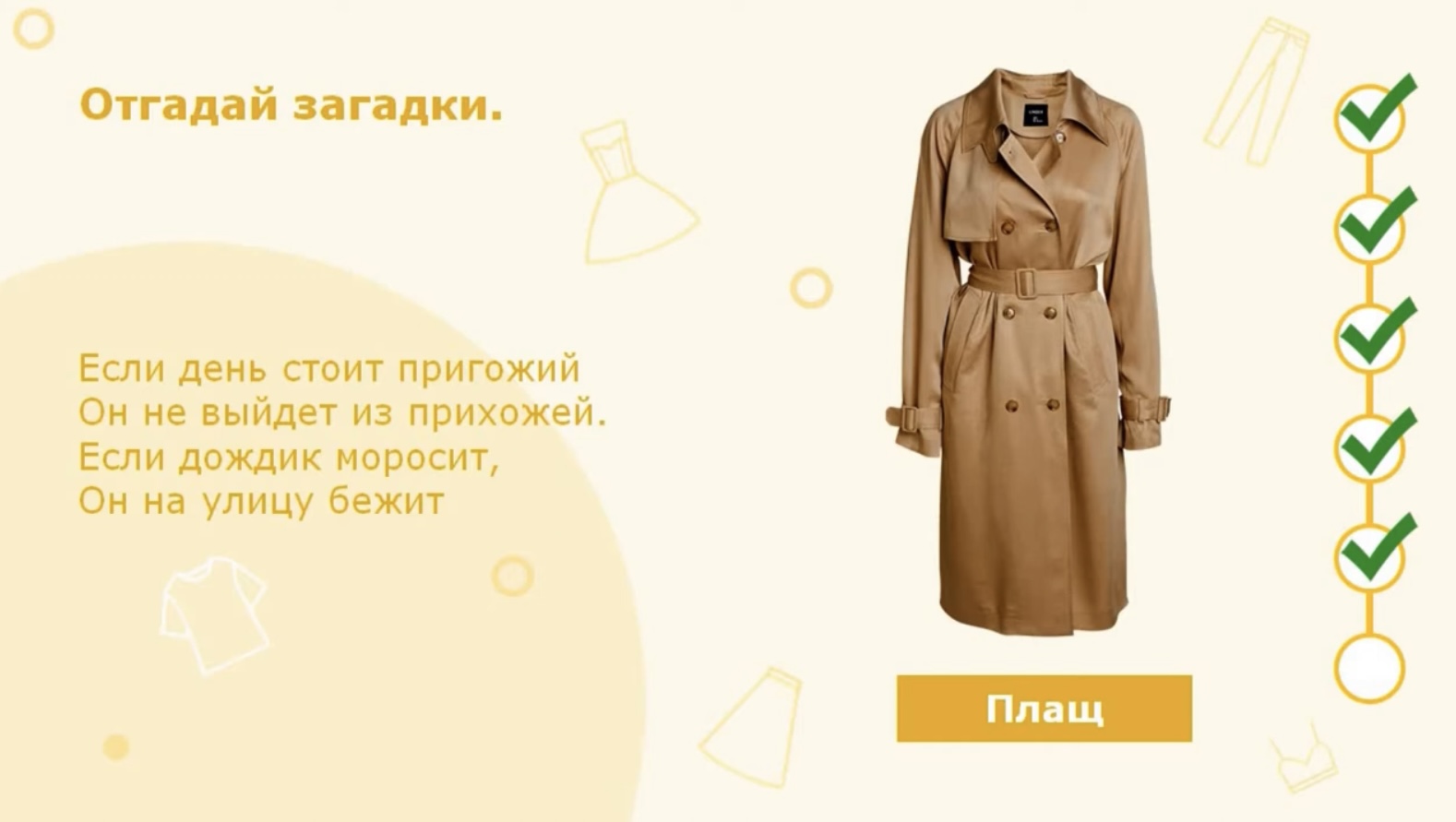 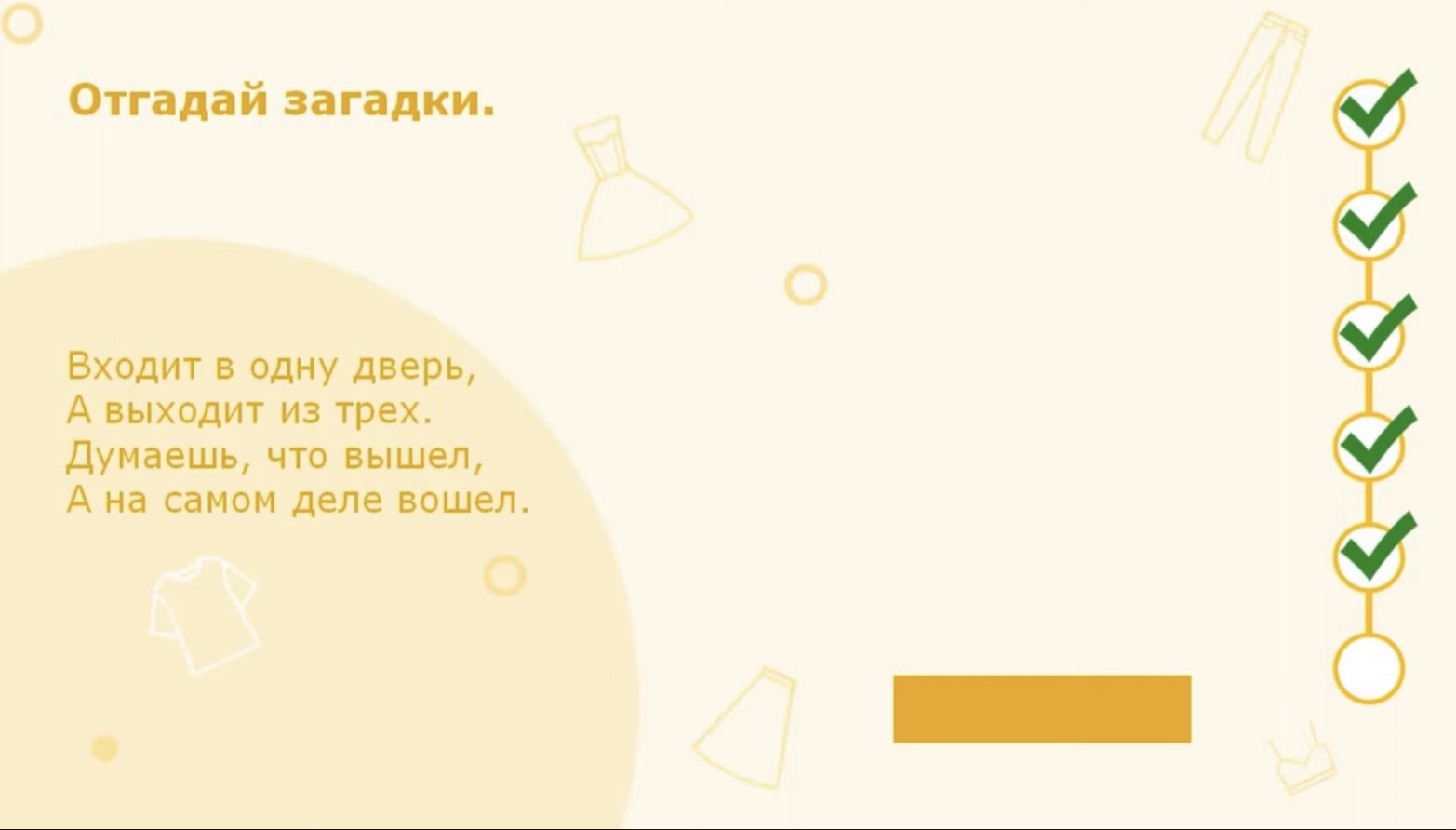 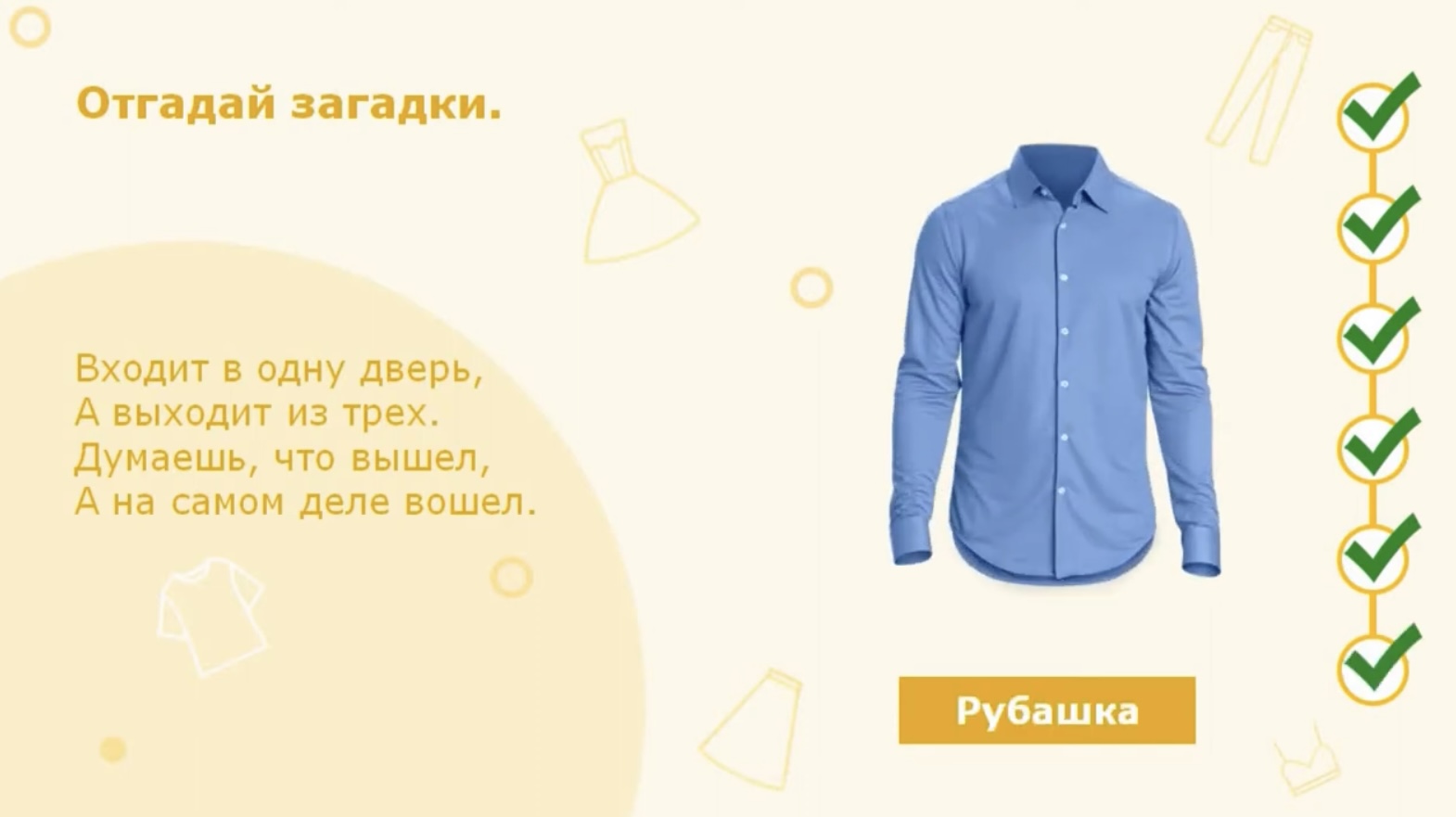 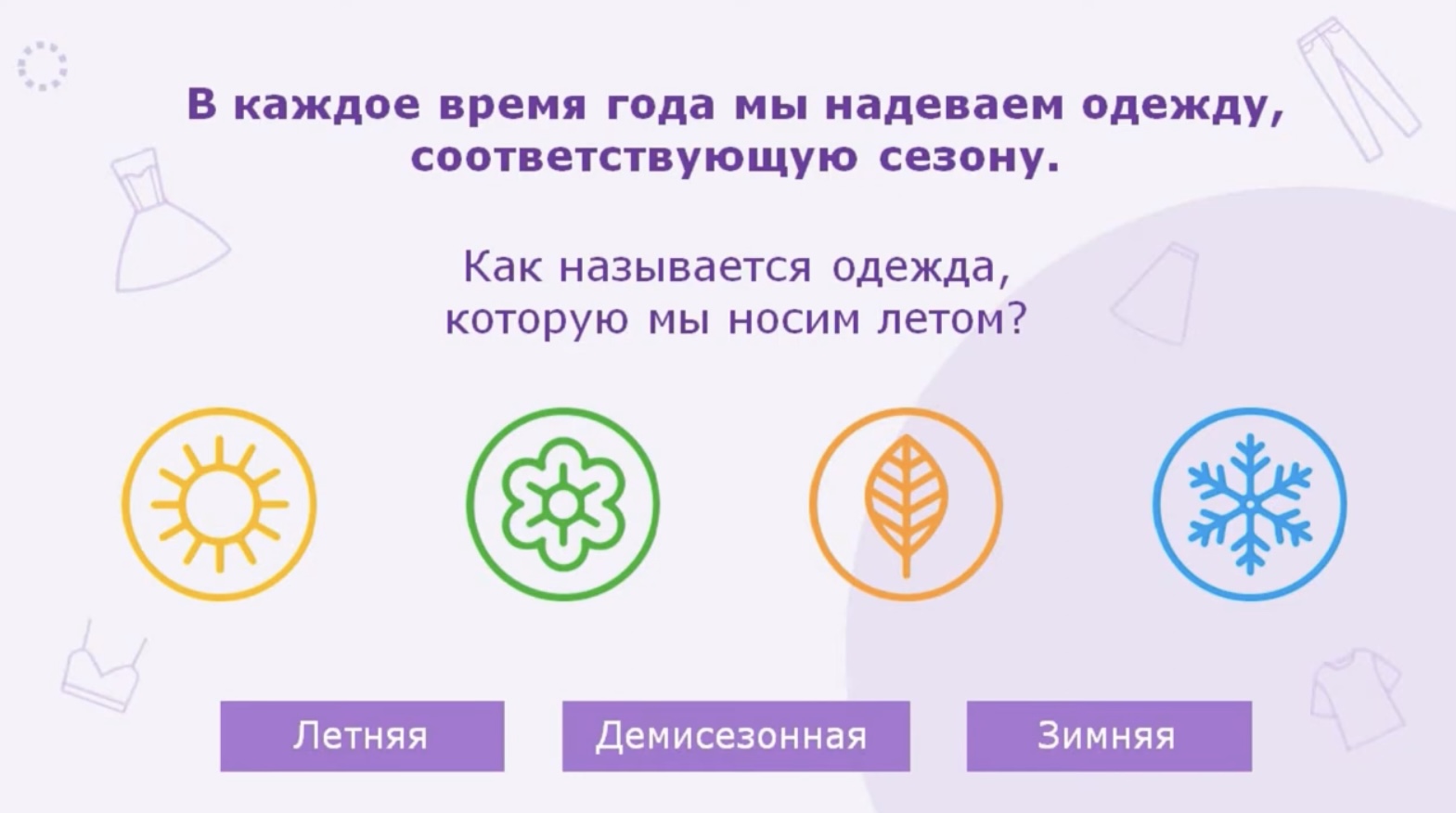 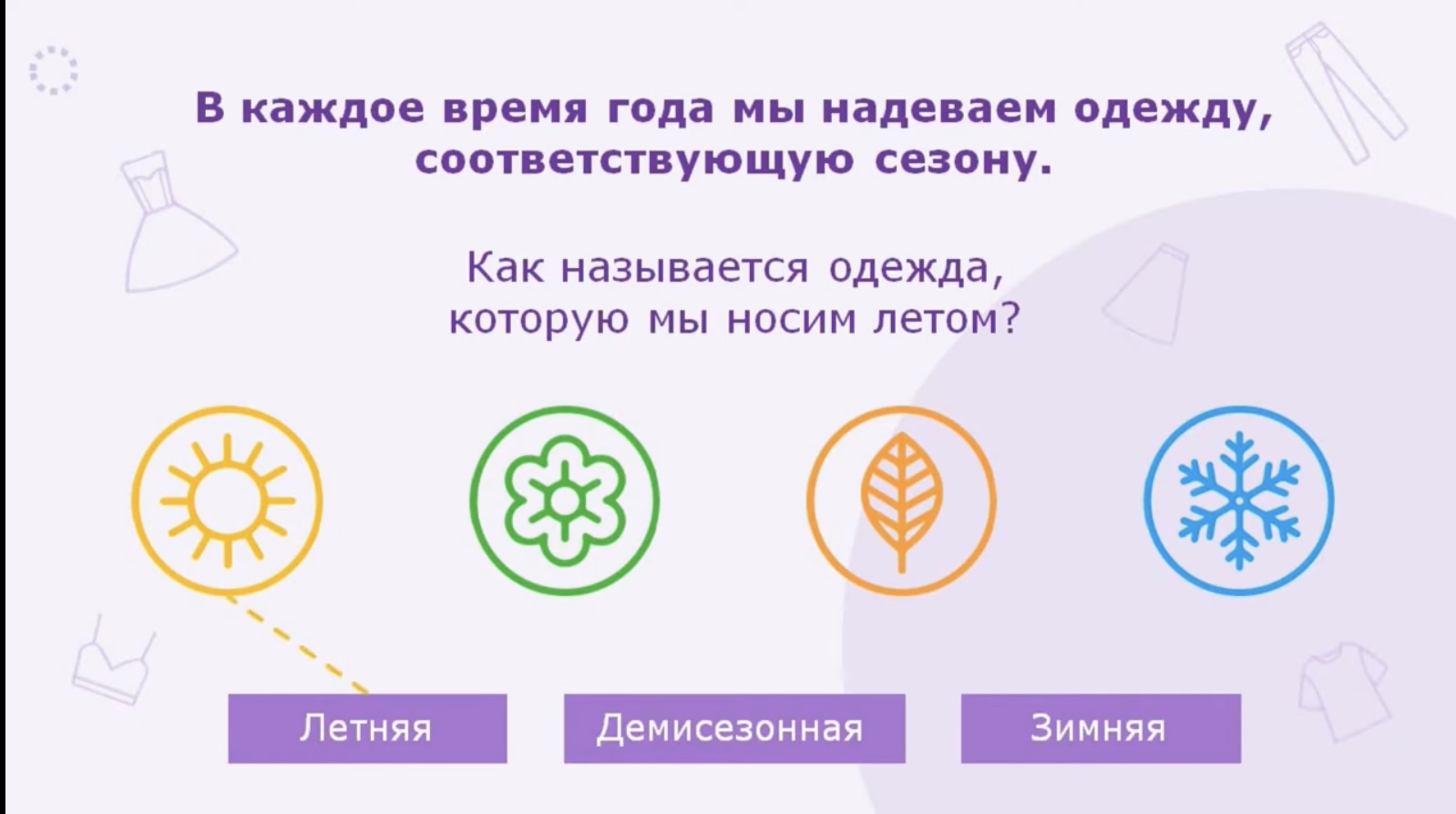 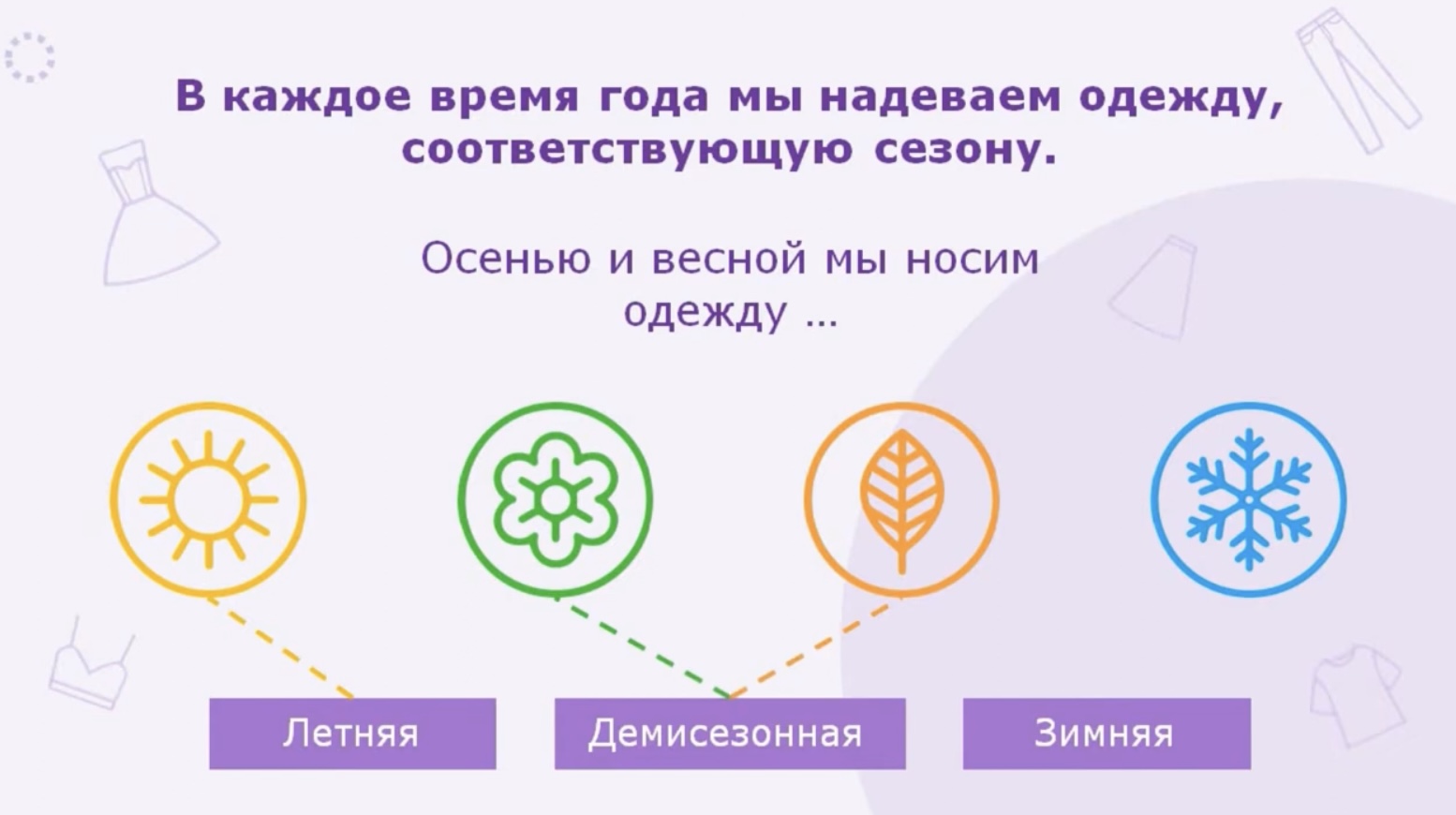 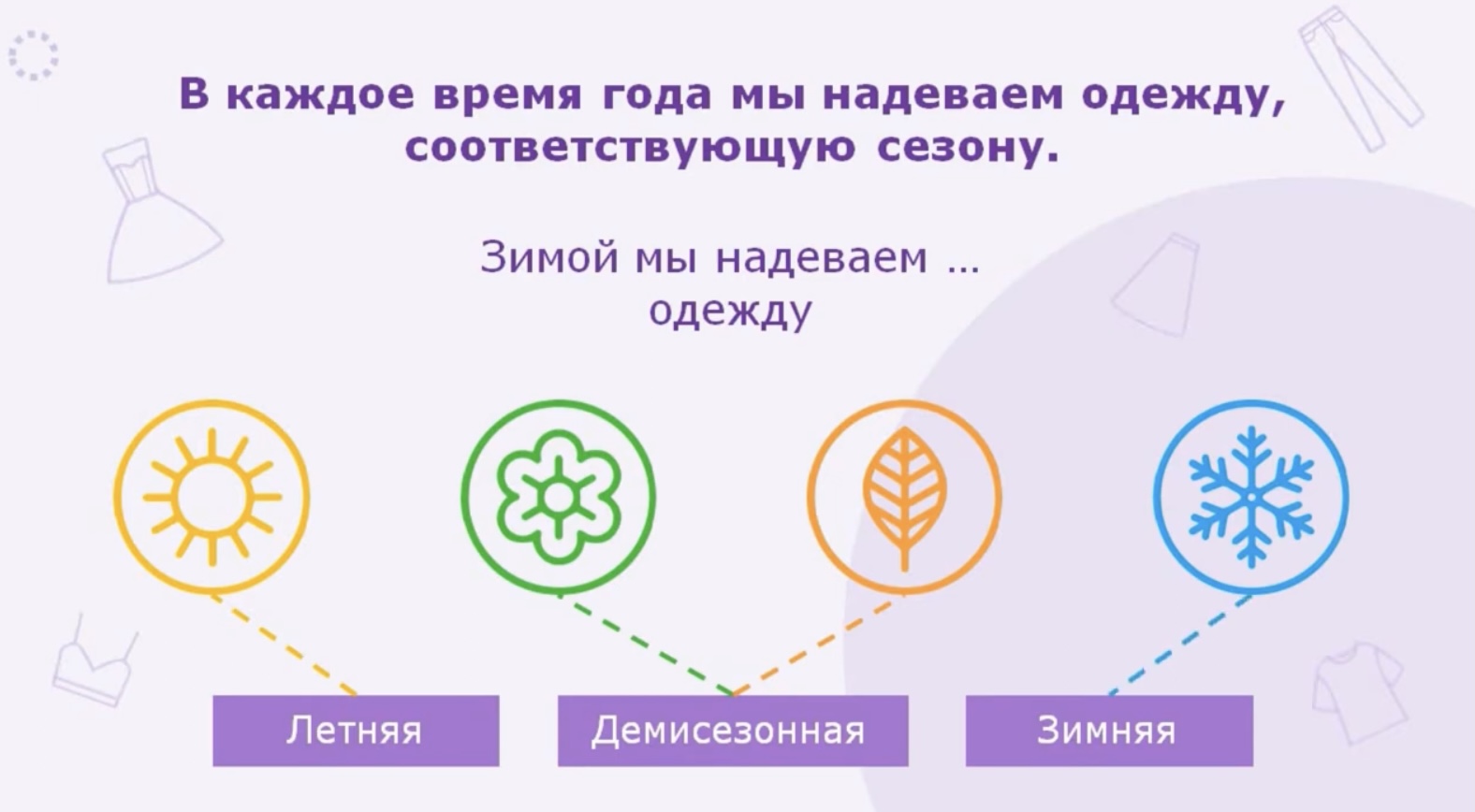 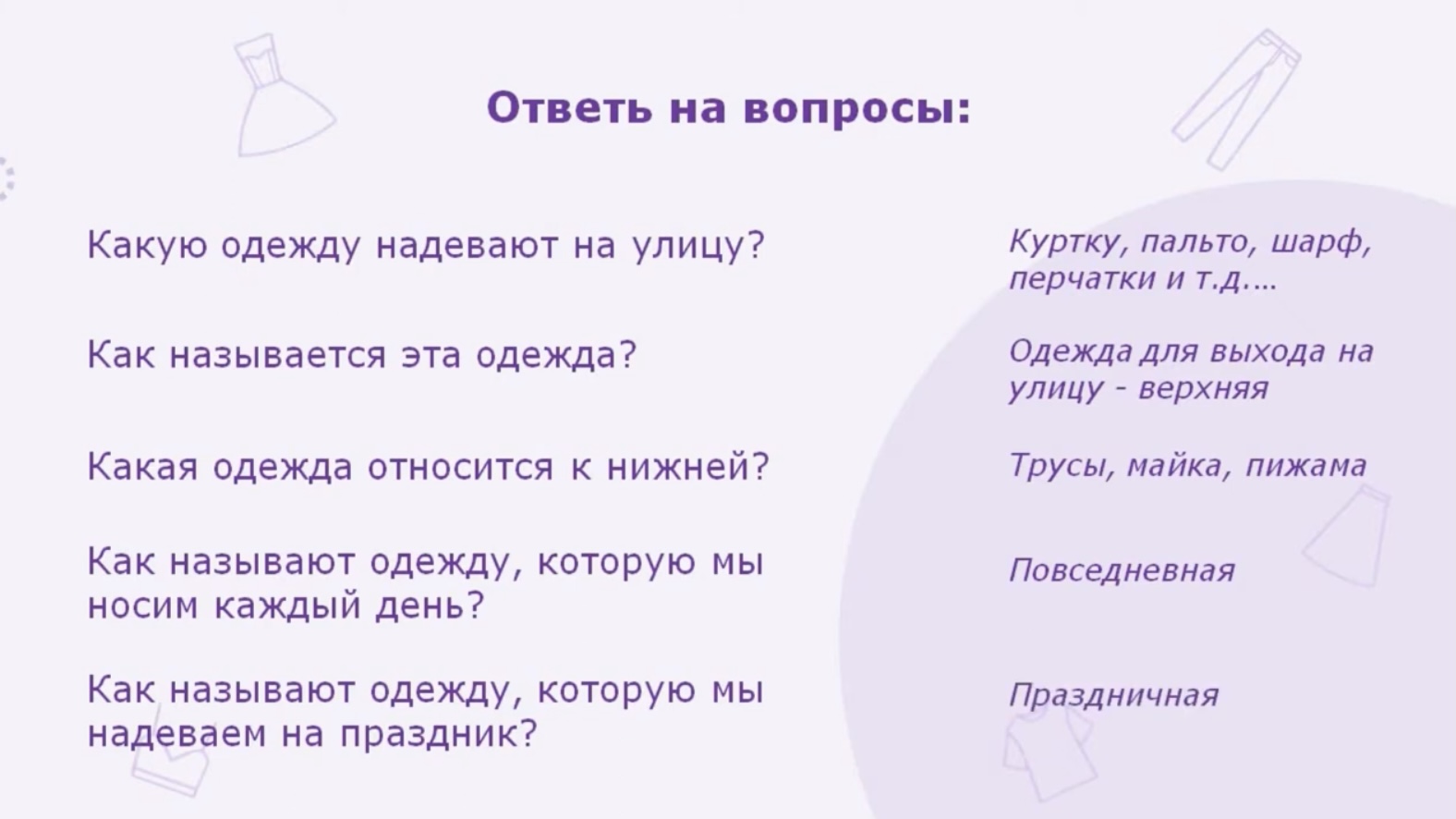 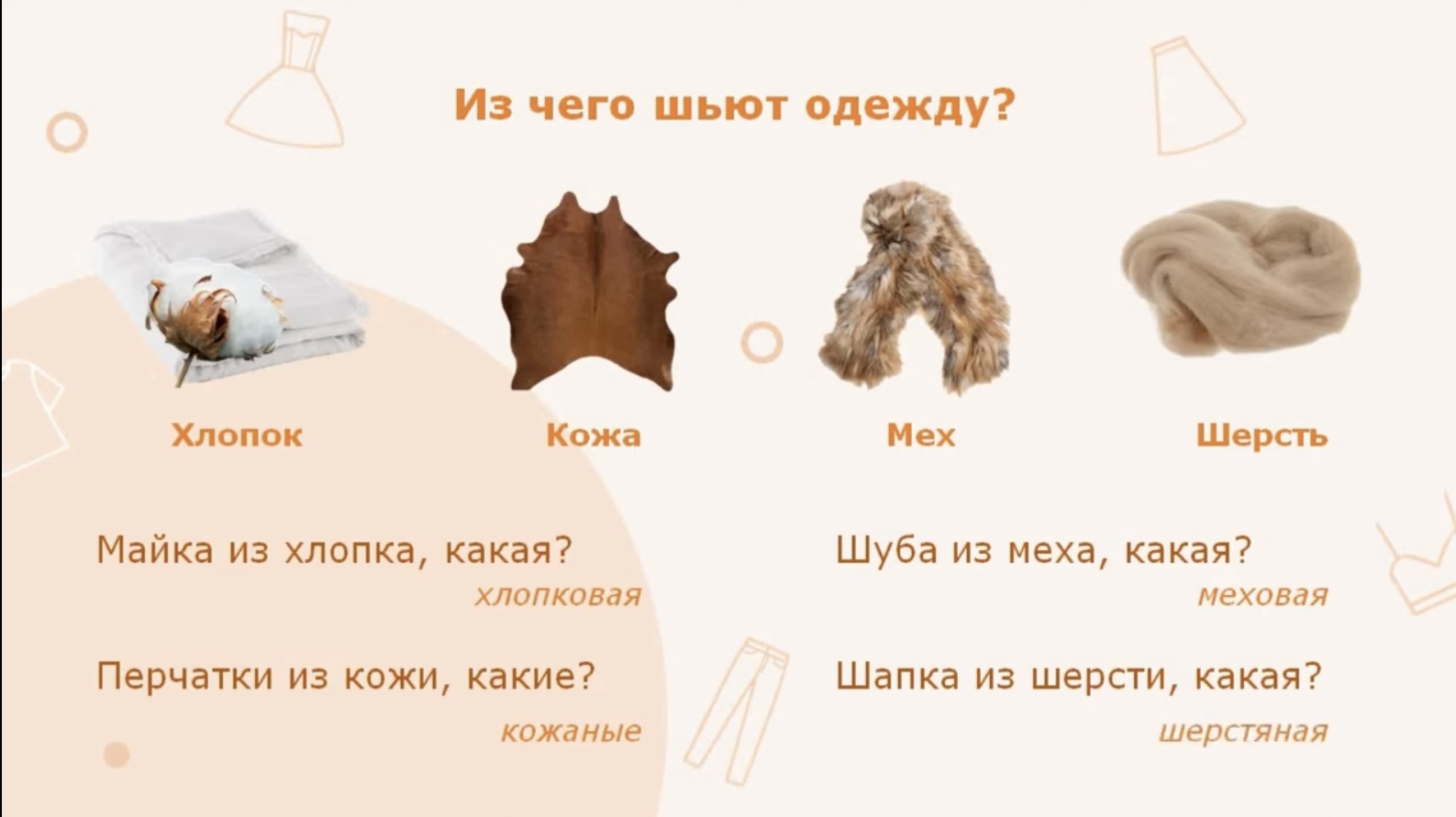 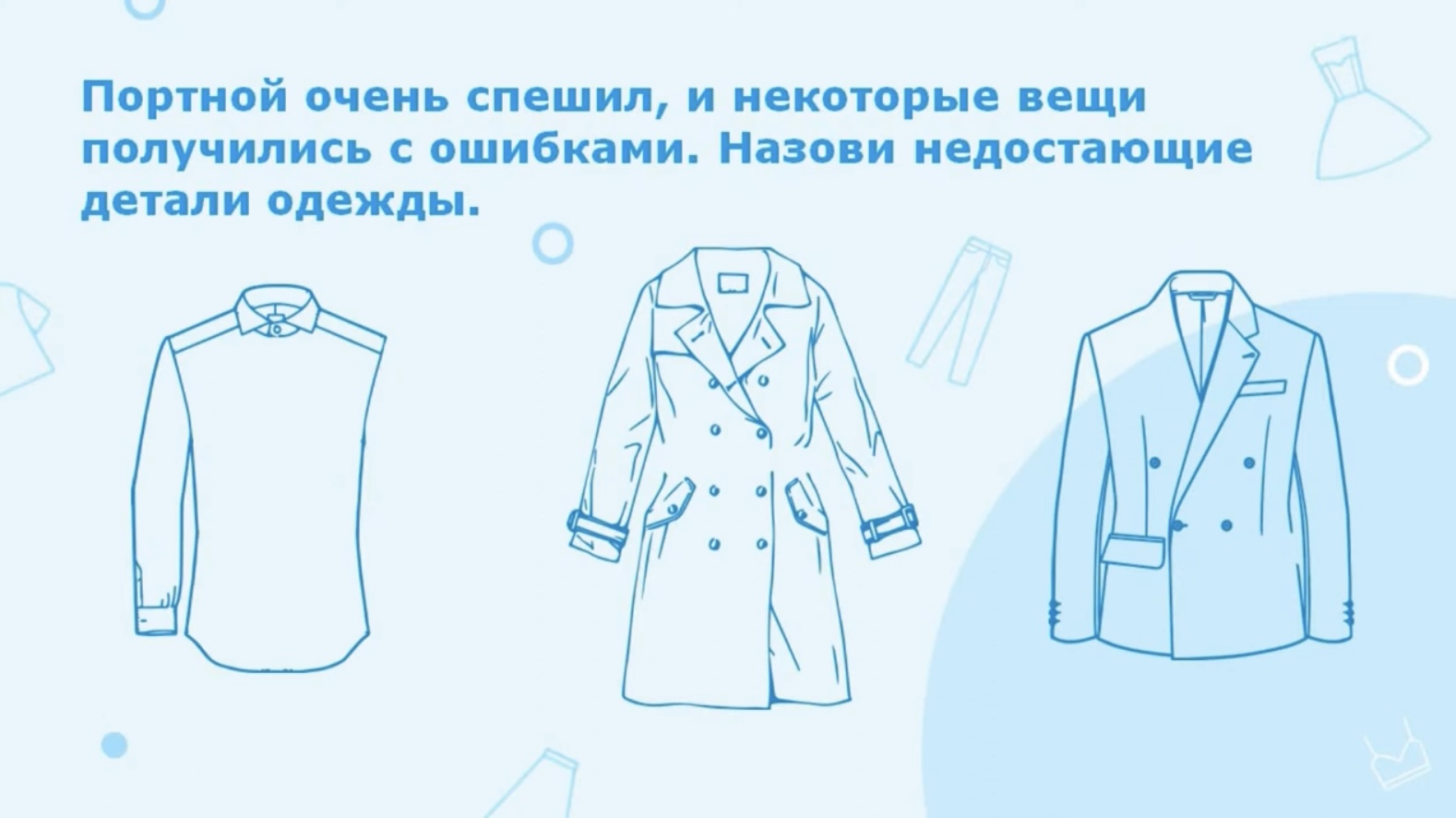 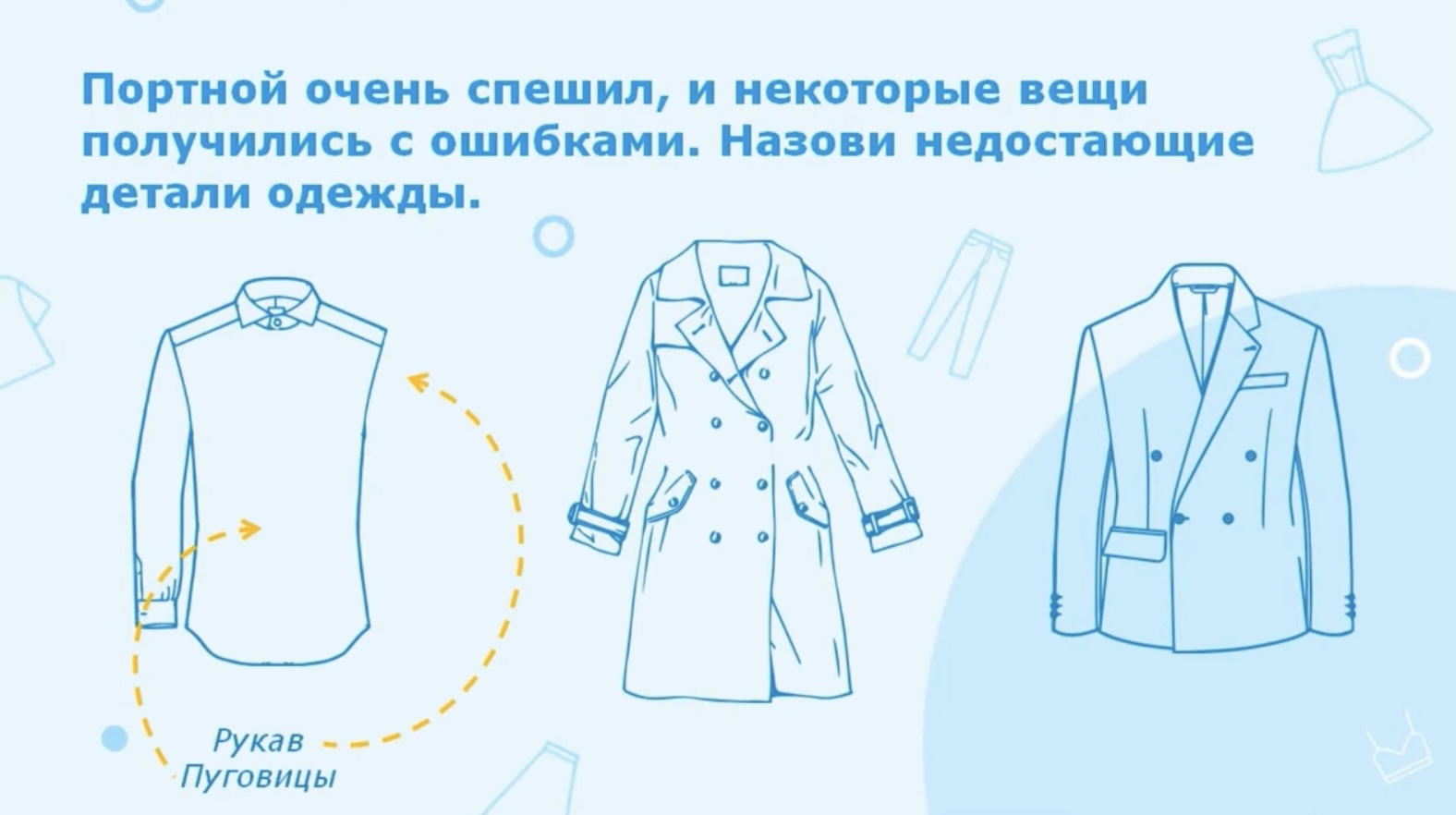 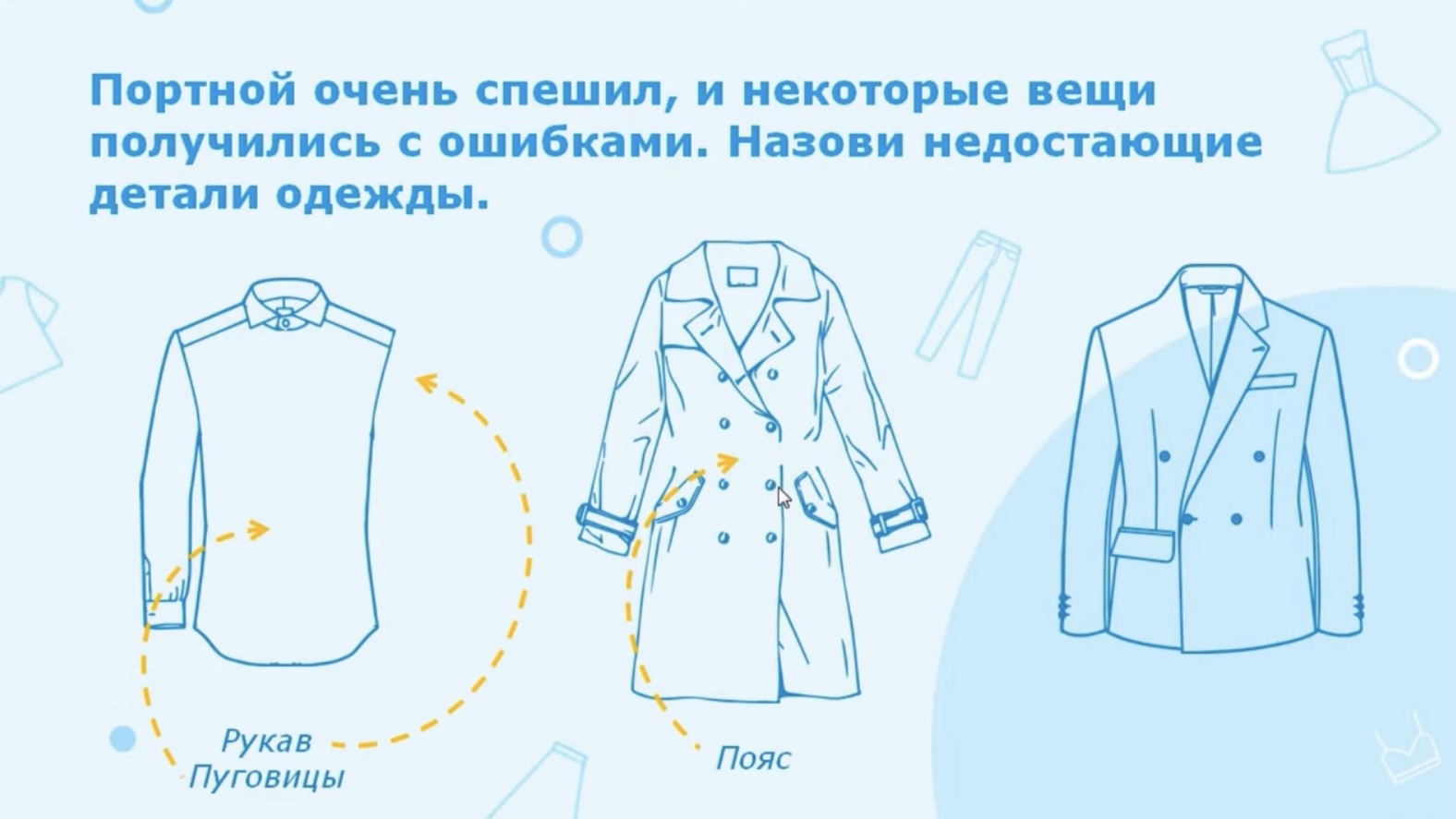 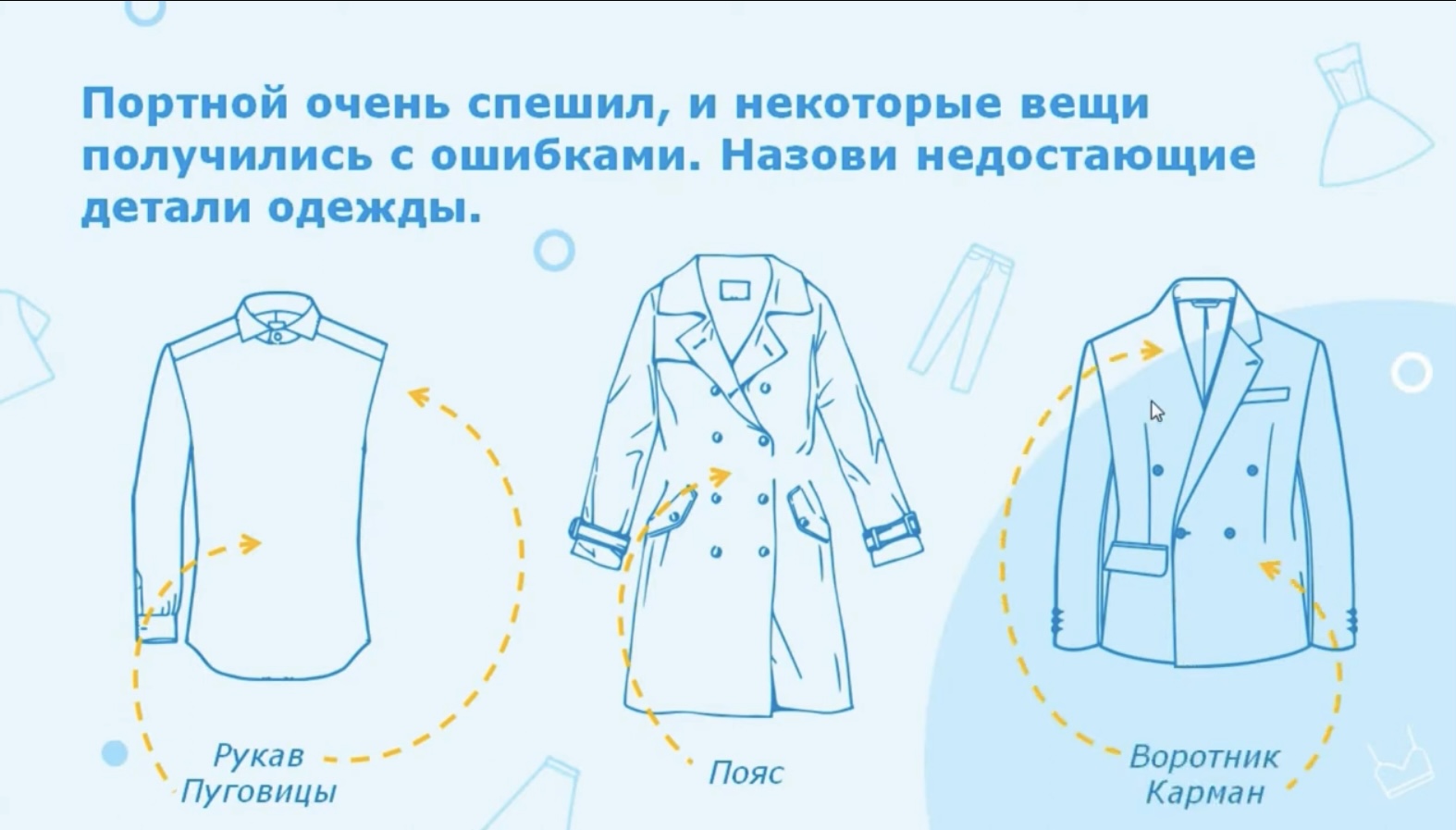 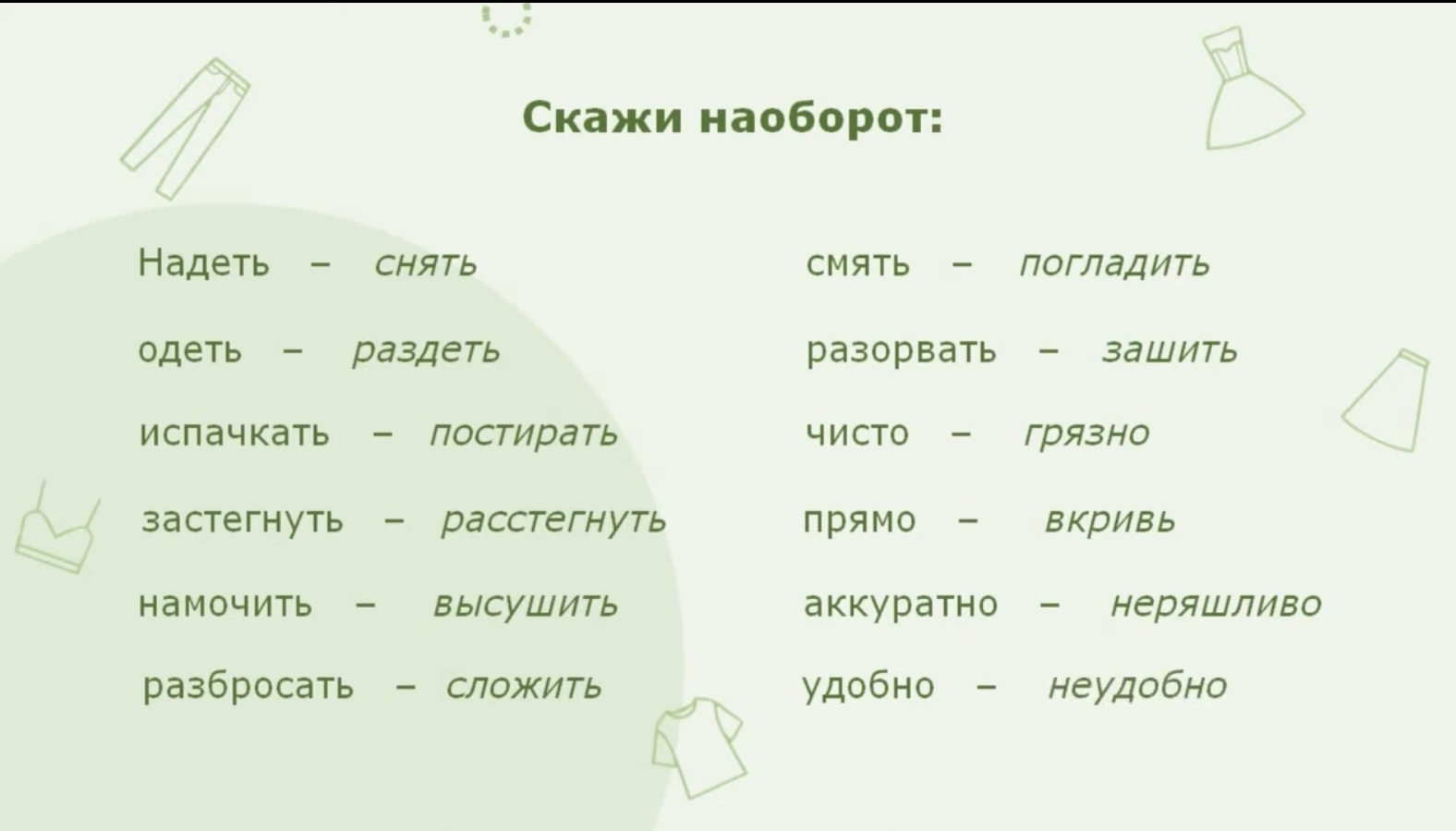 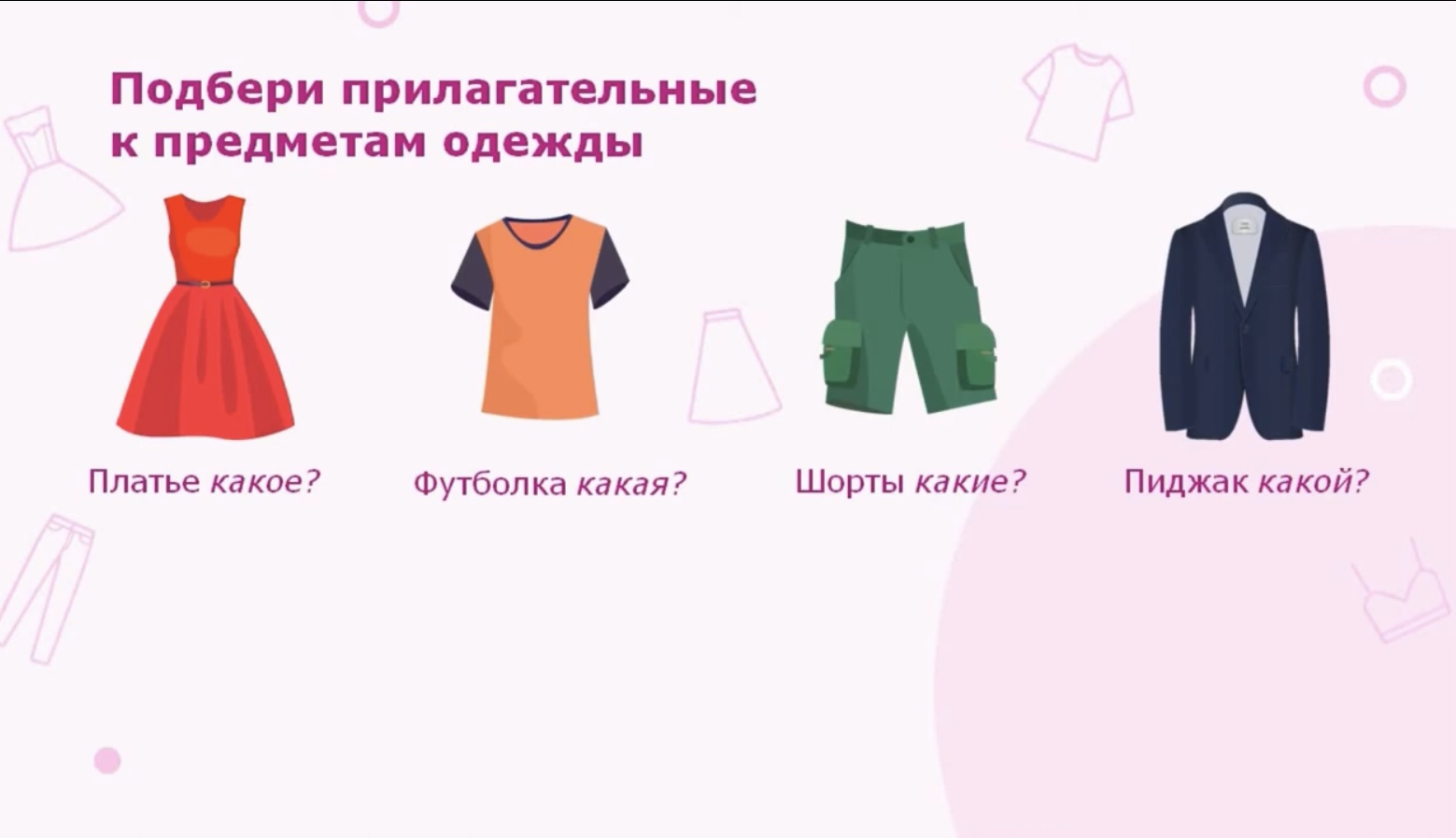 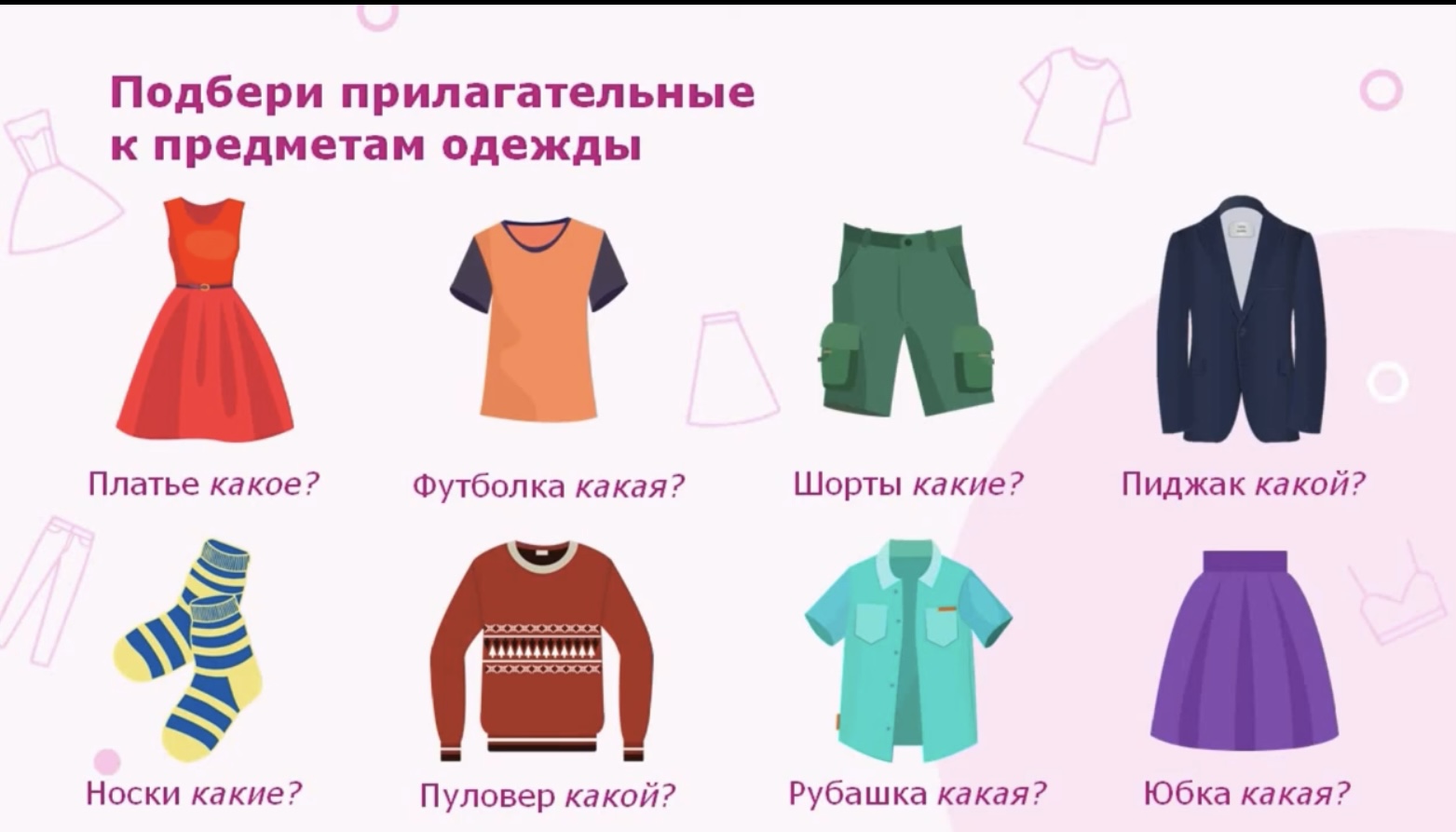 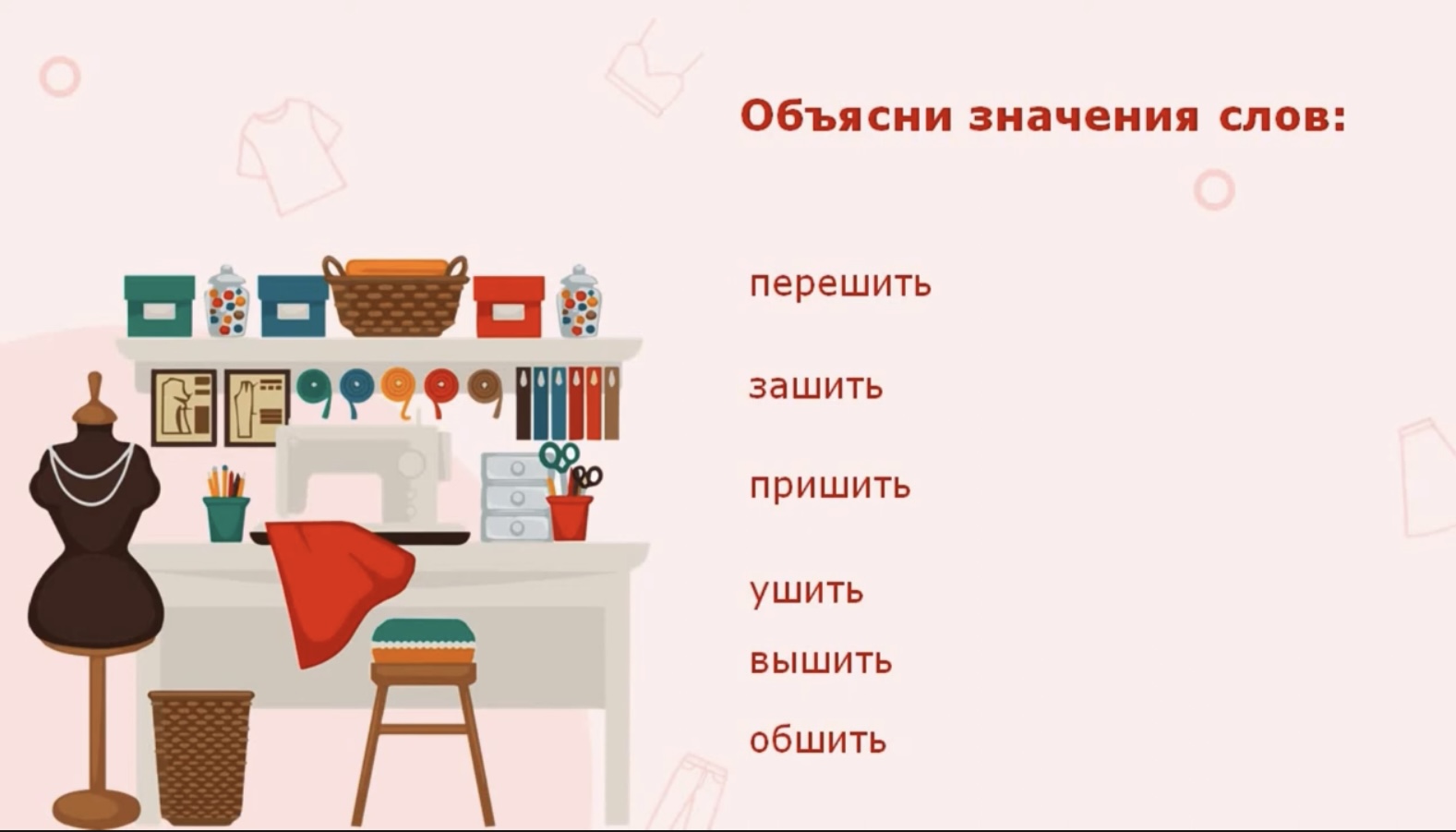 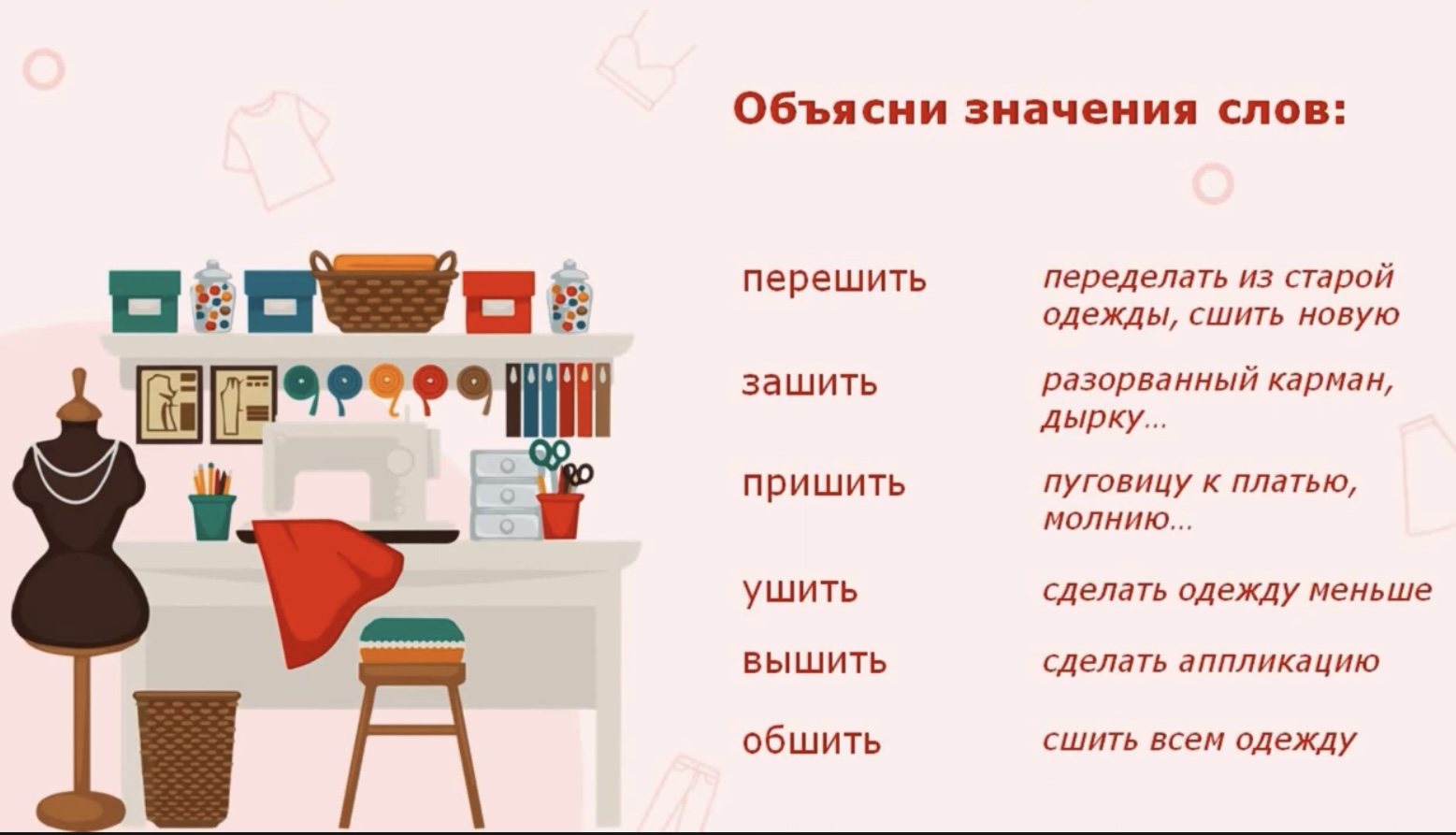 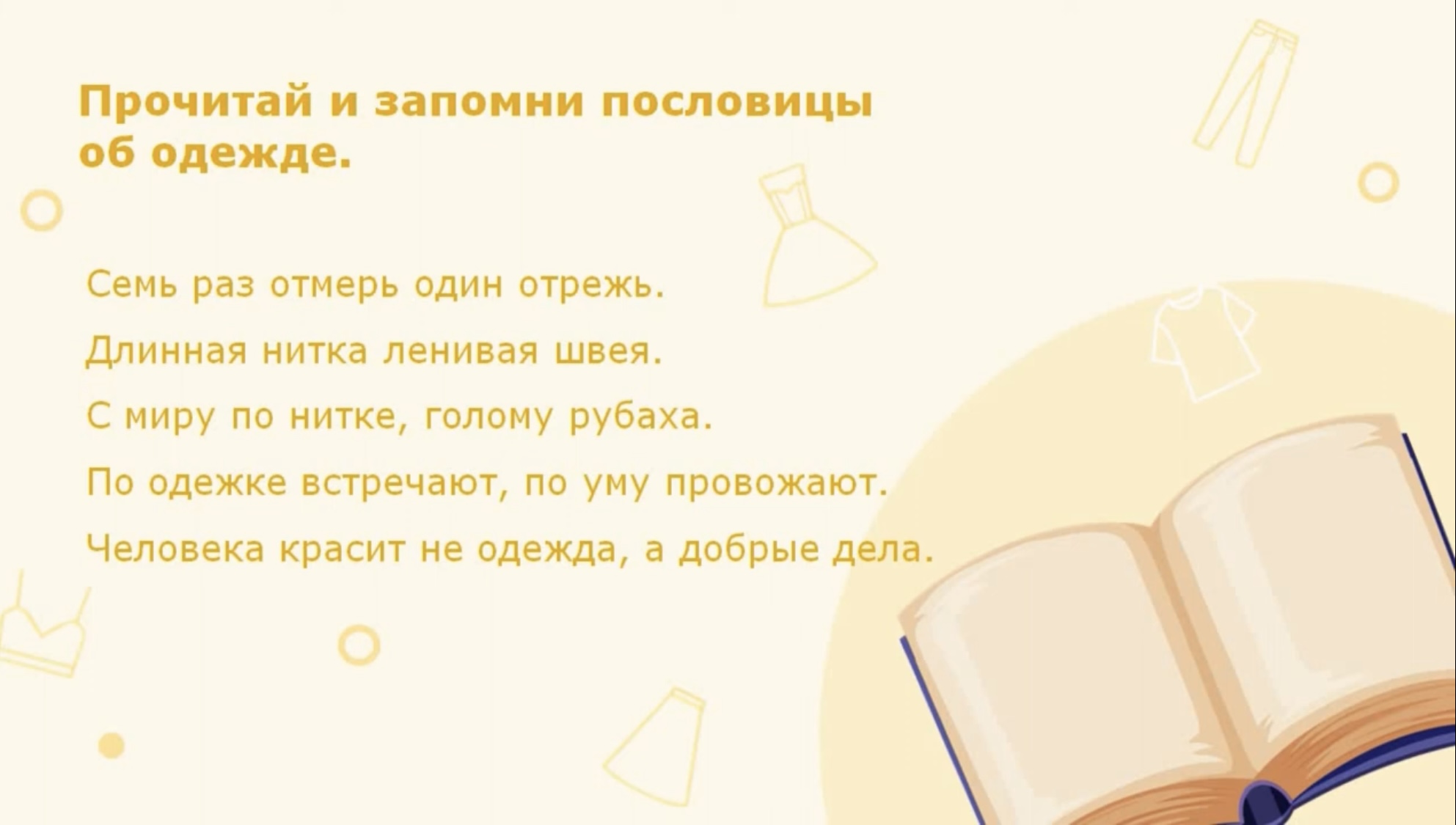 Рефлексия

Понравилось ли тебе занятие?
Какое открытие ты для себя сделал?
Что из одежды тебе захотелось надеть?